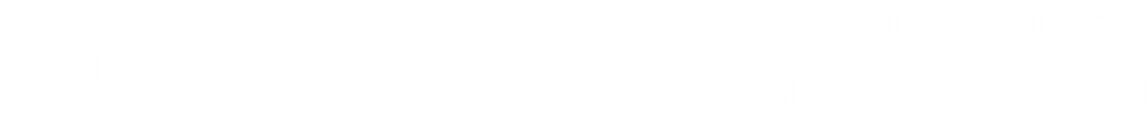 SI 2020 Political Economy
Authors
Gerard Padró I Miquel and Jesse M. Shapiro, Organizers
July 13-14, 2020

on Zoom.usTimes are eastern daylight time
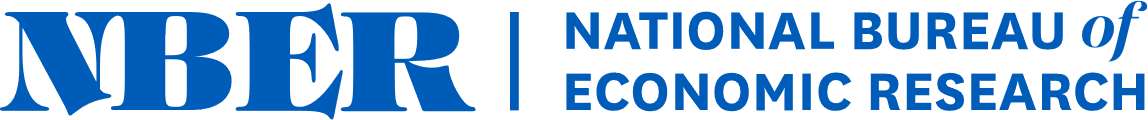 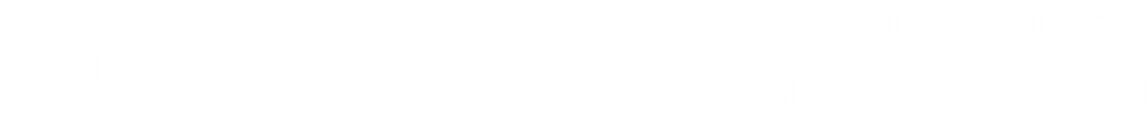 SI 2020 Political Economy
Authors
Gerard Padró I Miquel and Jesse M. Shapiro, Organizers
July 13-14, 2020

on Zoom.us
Times are eastern daylight time